AmeriCorps Advantage: Facilitator’s Handbook Overview
Andrea Weiss, MS, NCC, MCC
Career Counselor & Executive Recruiter
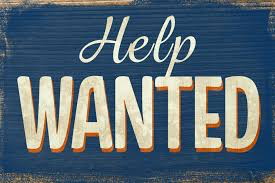 [Speaker Notes: Would you like this occupation exercise.]
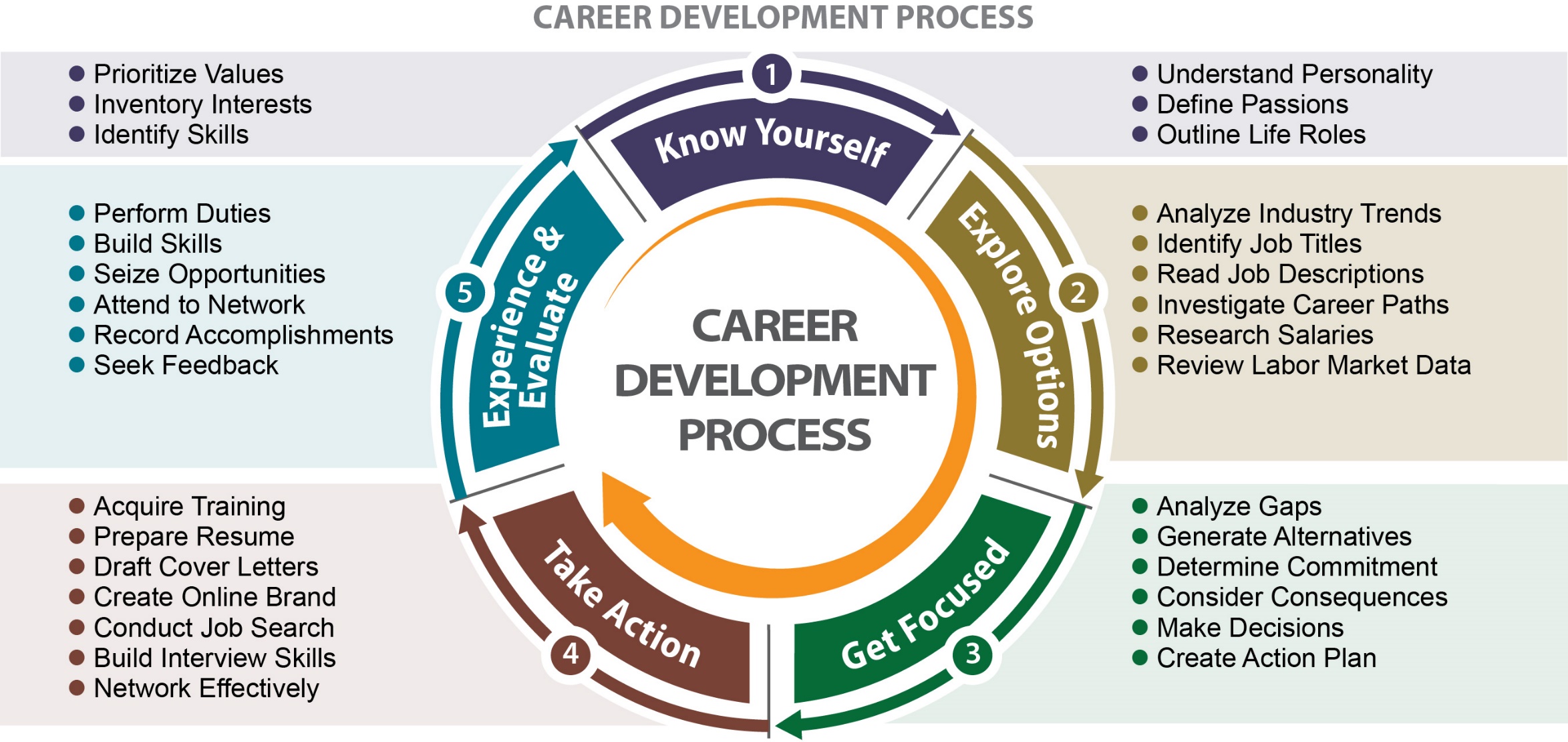 How to Use Facilitator’s Handbook
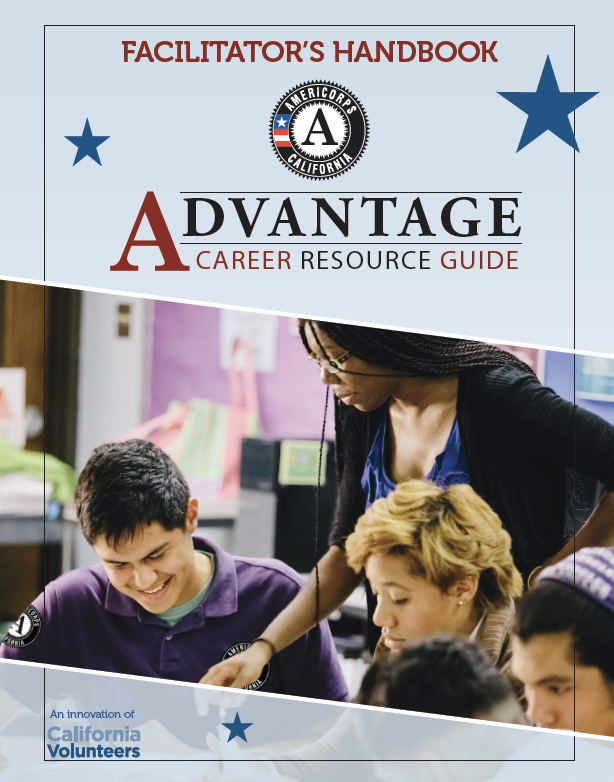 Your Role 
Tour Guide, Resource, Sounding Board
Customize
Provide Foundation for Lifelong Process
[Speaker Notes: No need to be an expert in career development or job search; call on others for help
Customize: Meet members where they are in the process. If working with a larger group, divide by stage in the process / interest area / create affinity groups
Times are approximate  - shorten or extend as needed by your members
Providing foundation – members won’t have all the answers and our career development unfolds and our career goals change over our lives]
Chapter Contents
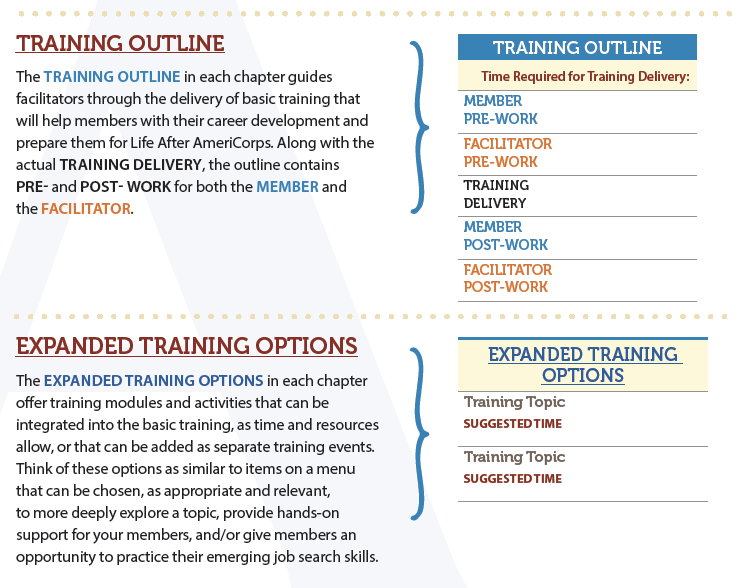 Getting Started
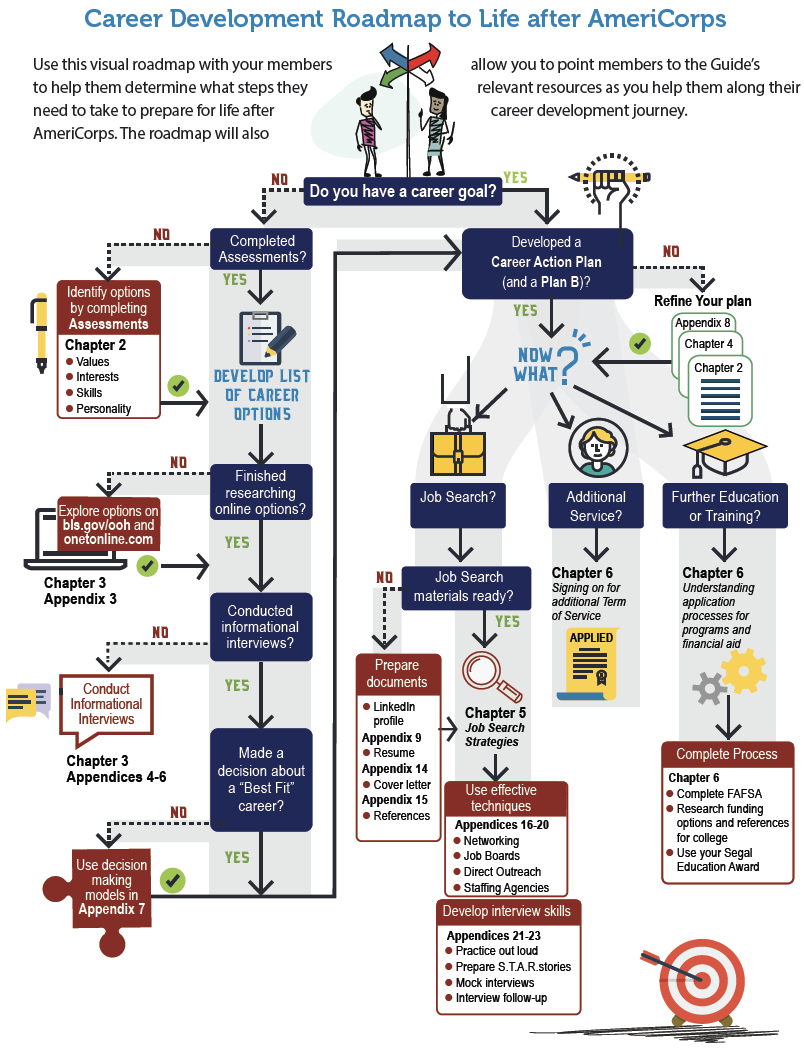 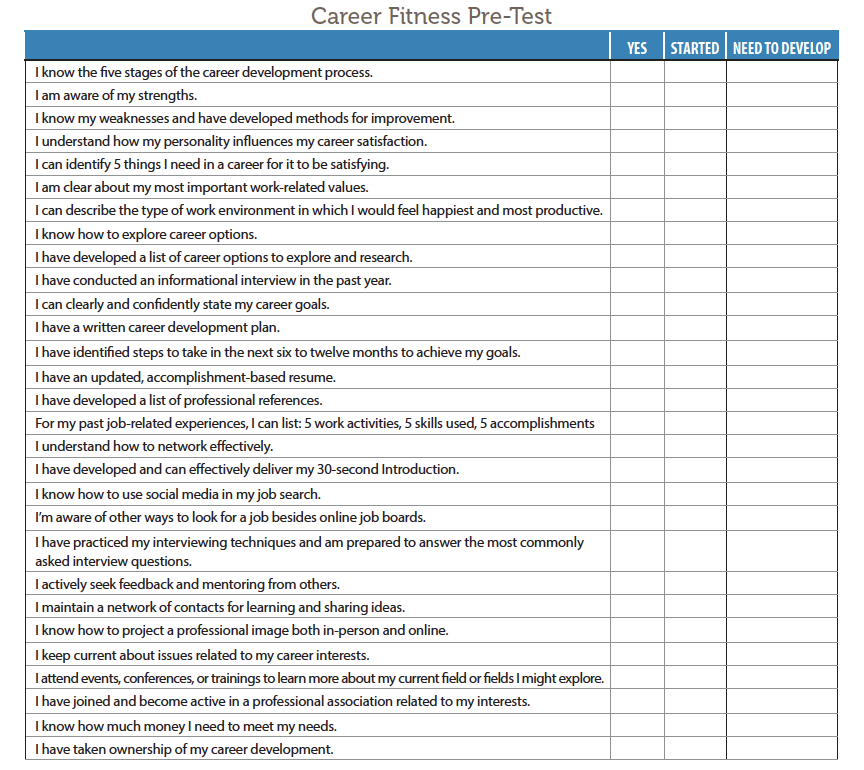 Fun Activities
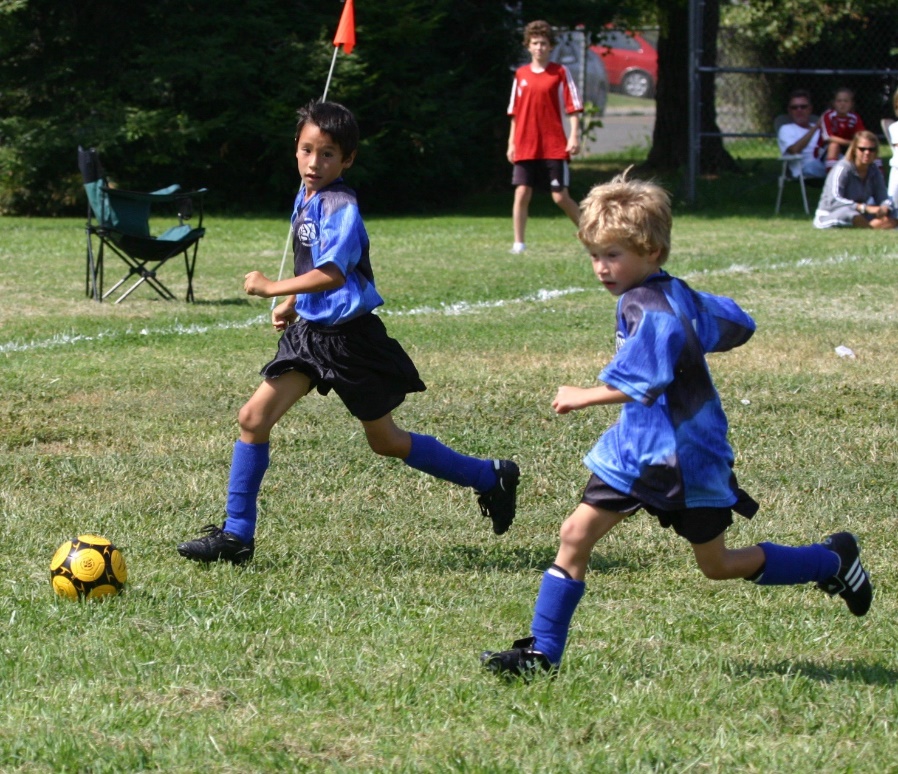 Dream Job Mad Lib
Handshake Practice
Baker Tree(s) of Options Round Robin
Elevator Pitch Video:  https://www.youtube.com/watch?v=uyxfERV5ttY
Bragging Practice
Career Serendipity 
Goofus & Gallant Interviews
Jobpardy
IDEA SHARING
Capture Ideas
Share the Best
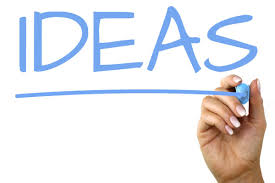 Planned Resources
Digital versions of Guide and Handbook
Online Idea Sharing (Basecamp)
PPT Template
Training Funds
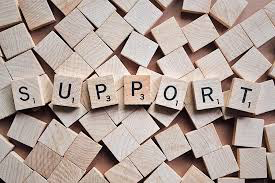 Q & A
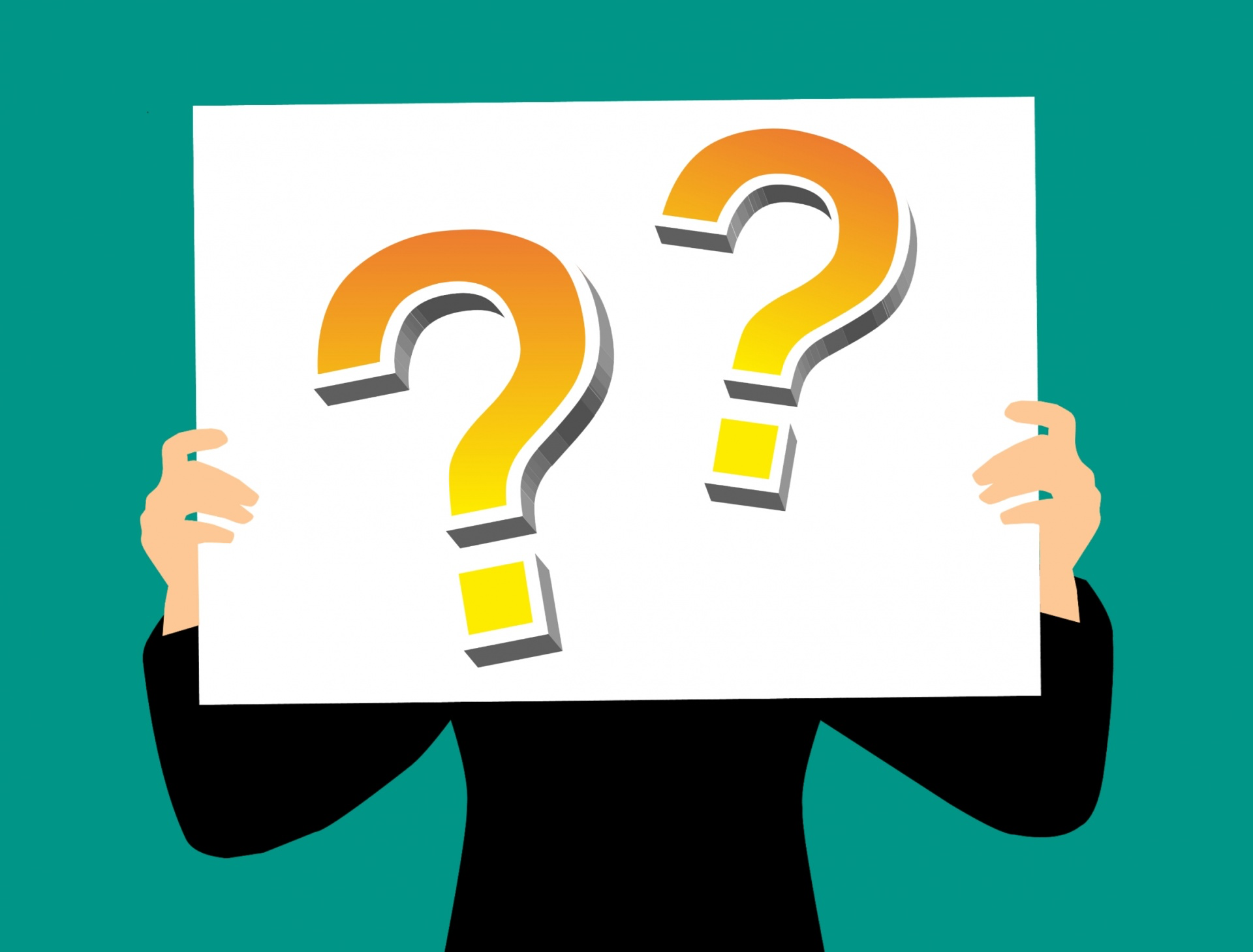 Review
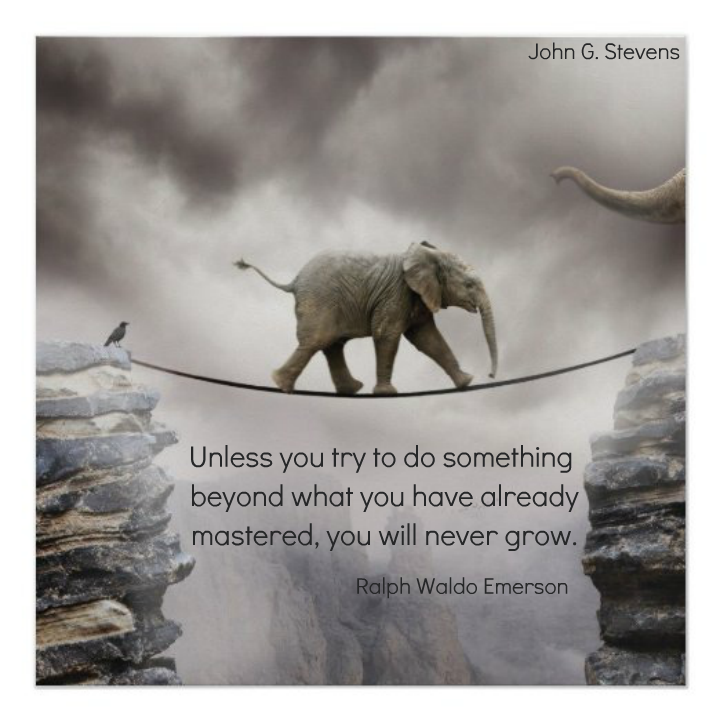 Know: What was shared today that confirmed what you already knew?

Challenge: What is something new you learned today that you need to add to your training?

Change: What is one way you plan to change your approach based on today’s training?

Feel: How do you feel about what you learned today?
AmeriCorps Advantage: Facilitator’s Handbook Overview
Andrea Weiss, MS, NCC, MCC
Career Counselor & Executive Recruiter